ФГБОУ ВО КрасГМУ им. проф. В.Ф. Войно-Ясенецкого Минздрава РоссииКафедра туберкулеза с курсом ПО
ОРГАНИЗАЦИЯ И СИСТЕМА БОРЬБЫ С ТУБЕРКУЛЕЗОМ В РОССИИ                				
лекция для студентов 6 курса
обучающихся по специальности 31.05.02 Педиатрия и 31.05.01 Лечебное дело


к.м.н., доцент
Заслуженный врач РФ
Данил Евгеньевич Омельчук
 
                                                                                

Красноярск
2022
[Speaker Notes: ПРИ СОЗДАНИИ ПРЕЗЕНТАЦИИ РЕКОМЕНДУЕМ ИСПОЛЬЗОВАТЬ СВЕТЛЫЙ ФОН И КОНТРАСТНЫЙ ЕМУ ПО ЦВЕТУ ТЕКСТ 
ДЛЯ СОЗДАНИЯ ТИТУЛЬНОГО СЛАЙДА ИСПОЛЬЗОВАТЬ МАКЕТ «ЗАГОЛОВОК И ОБЪЕКТ»
ШРИФТ ПРЕЗЕНТАЦИИ НА УСМОТРЕНИЕ АВТОРА (на слайде представлен шрифт «Calibri (Заголовки)» и «Calibri (Основной текст)»)

1 – рекомендуемый размер шрифта 20, официальное сокращенное наименование образовательной организации
2 – рекомендуемый размер шрифта 18, название кафедры с заглавной буквы
3 – рекомендуемый размер шрифта 28, заглавные буквы, интервал междустрочный одинарный
4 – рекомендуемый размер шрифта 18, интервал междустрочный одинарный, начало текста с маленькой буквы
5 – с новой строки, перенос после запятой
6 – рекомендуемый размер шрифта 18, интервал междустрочный одинарный, ученое звание (сокращенный вариант) и должность с маленькой буквы, имя, отчество, фамилия с заглавной буквы
7 – рекомендуемый размер шрифта 16, интервал междустрочный одинарный]
Цель лекции
Ознакомление с организацией борьбы с туберкулезом в России и основами выявления туберкулеза
2
План лекции:
Основные принципы и программа борьбы с туберкулезом в России
Противотуберкулезный диспансер и его задачи
Клинический минимум на выявление туберкулеза
Содержание противотуберкулезной работы участкового терапевта и педиатра
Выявление больных туберкулезом
Понятие о своевременном, несвоевременном и позднем выявлении туберкулезного процесса. Причины несвоевременного выявления туберкулеза
Организация обследования населения с целью выявления туберкулеза
3
Задачи:
Заострить внимание на важности туберкулеза как медико-социальной проблеме национального здравоохранения
Ознакомить с принципами составления плана борьбы с туберкулезом и задачами противотуберкулезного диспансера
Сформировать  фтизиатрическую настороженность и четкое представление о содержании противотуберкулезной работы врача общей лечебной сети
Ознакомить с объемом исследований больного с подозрением на туберкулез и правильным оформлением направления на консультацию к фтизиатру
Вскрыть причины несвоевременного выявления туберкулеза
Сформировать четкое представление о подходе к формированию групп риска по заболеванию туберкулезом,  объеме и кратности их обследования
Показать возросшее значение врачей общей лечебной сети в выявлении туберкулеза среди населения в условиях напряженной эпидситуации
4
ТУБЕРКУЛЕЗНЫЙ БОЛЬНОЙ ПЛАЧЕТ ДВАЖДЫ:
КОГДА СТАВЯТ НА УЧЕТ
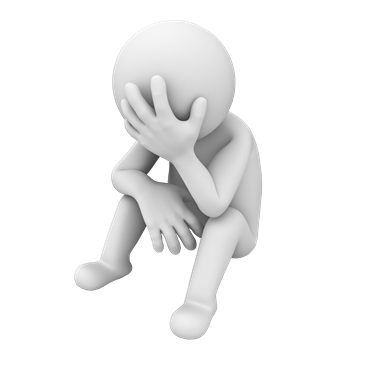 И КОГДА СНИМАЮТ
Федеральный закон от 21 ноября 2011 г. N 323-ФЗ
«ОБ ОСНОВАХ ОХРАНЫ ЗДОРОВЬЯ ГРАЖДАН В РФ»

Федеральный закон от 25 декабря 2018 г. N 489-ФЗ
"О ВНЕСЕНИИ ИЗМЕНЕНИЙ В СТАТЬЮ 40 ФЕДЕРАЛЬНОГО ЗАКОНА "ОБ ОБЯЗАТЕЛЬНОМ МЕДИЦИНСКОМ СТРАХОВАНИИ В РОССИЙСКОЙ ФЕДЕРАЦИИ" 
и Федеральный закон
«ОБ ОСНОВАХ ОХРАНЫ ЗДОРОВЬЯ ГРАЖДАН В РОССИЙСКОЙ ФЕДЕРАЦИИ»
 по вопросам клинических рекомендаций" вступил в силу с 1 января 2022 г.

Приказ Министерства здравоохранения РФ № 932н от 15 ноября 2012 г. 
«ОБ УТВЕРЖДЕНИИ ПОРЯДКА ОКАЗАНИЯ МЕДИЦИНСКОЙ ПОМОЩИ БОЛЬНЫМ ТУБЕРКУЛЕЗОМ»

Приказ МЗ РФ № 109 от 21 марта 2003 года 
«О СОВЕРШЕНСТВОВАНИИ ПРОТИВОТУБЕРКУЛЕЗНЫХ МЕРОПРИЯТИЙ В РФ»
Санитарно-эпидемиологические правила от 28 января 2021 г. N 4 
СанПиН    3.3686-21
 «САНИТАРНО-ЭПИДЕМИОЛОГИЧЕСКИЕ ТРЕБОВАНИЯ ПО ПРОФИЛАКТИКЕ ИНФЕКЦИОННЫХ БОЛЕЗНЕЙ»
Приказ Министерства здравоохранения РФ N 124н от 21 марта 2017 г. 
«ОБ УТВЕРЖДЕНИИ ПОРЯДКА И СРОКОВ ПРОВЕДЕНИЯ ПРОФИЛАКТИЧЕСКИХ МЕДИЦИНСКИХ ОСМОТРОВ ГРАЖДАН В ЦЕЛЯХ ВЫЯВЛЕНИЯ ТУБЕРКУЛЕЗА»

Приказ Минздрава России N 951  от 29 декабря 2014
«ОБ УТВЕРЖДЕНИИ МЕТОДИЧЕСКИХ РЕКОМЕНДАЦИЙ ПО СОВЕРШЕНСТВОВАНИЮ ДИАГНОСТИКИ И ЛЕЧЕНИЯ ТУБЕРКУЛЕЗА ОРГАНОВ ДЫХАНИЯ»

Приказ Министерства здравоохранения РФ N 127н от 13 марта 2019 г. 
«ПОРЯДОК ДИСПАНСЕРНОГО НАБЛЮДЕНИЯ ЗА БОЛЬНЫМИ ТУБЕРКУЛЕЗОМ, ЛИЦАМИ, НАХОДЯЩИМИСЯ ИЛИ НАХОДИВШИМИСЯ В КОНТАКТЕ С ИСТОЧНИКОМ ТУБЕРКУЛЕЗА, А ТАКЖЕ ЛИЦАМИ С ПОДОЗРЕНИЕМ НА ТУБЕРКУЛЕЗ И ИЗЛЕЧЕННЫМИ ОТ ТУБЕРКУЛЕЗА»
В 1887 г. в Эдинбурге (Шотландия) был открыт первый противотуберкулезный диспансер
(от франц. dispenser - избавлять, освобождать).
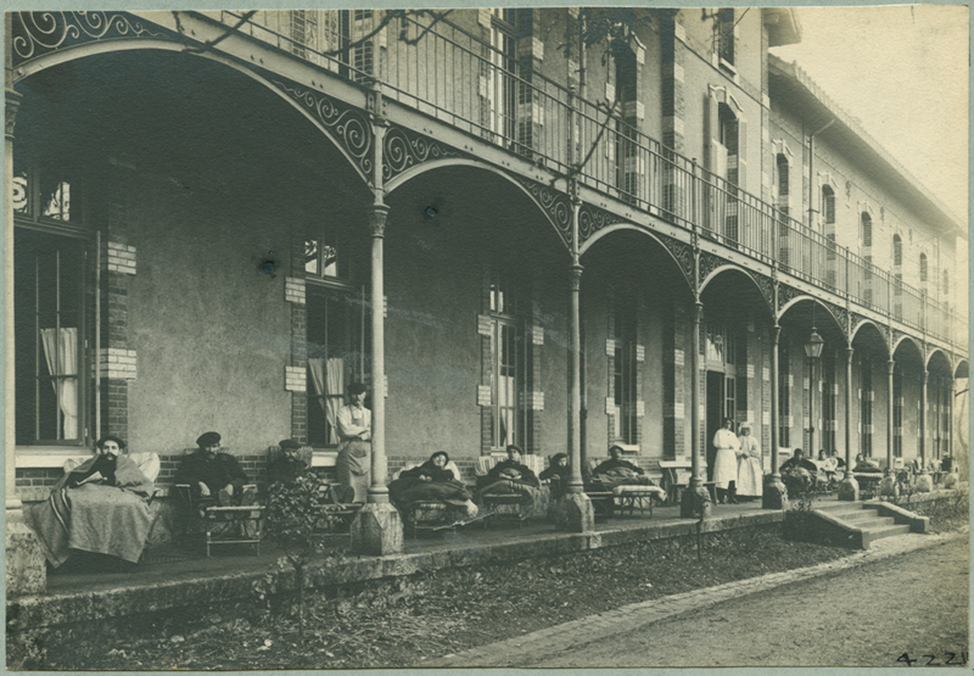 Это новое учреждение оказывало больным не только медицинскую, но и социальную помощь.
25 октября 1918 года

На заседании коллегии
Народного комиссариата здравоохранения РСФСР
было утверждено положение «О Совете по борьбе с туберкулезом»
и создана секция борьбы с туберкулезом.
Под эгидой этой секции в феврале 1922 года состоялся
I Всероссийский съезд по борьбе с туберкулезом.
На съезде были приняты общие принципы и основы государственной организации борьбы с туберкулезом.
Противотуберкулезный диспансер утвержден как центр противотуберкулезной лечебно-профилактической помощи.


	Затем в 1923 году создается сеть государственных противотуберкулезных диспансеров, больниц, санаториев, т.е. создана государственная специализированная противотуберкулезная, или фтизиатрическая служба.
ОСНОВНЫЕ ФУНКЦИИ ФТИЗИАТРИЧЕСКОЙ СЛУЖБЫ
Организационно-методическое руководство противотуберкулезной работой

Разрешение диагностических вопросов

Все виды лечения и реабилитации больных туберкулезом.

Профилактическая работа среди различных групп населения
МАТЕРИАЛЬНО-ТЕХНИЧЕСКАЯ БАЗА ПРОТИВОТУБЕРКУЛЕЗНОЙ СЛУЖБЫ

диспансеры (районные, городские, областные, краевые)
научно-исследовательские институты туберкулеза
другие типы противотуберкулезных учреждений (больницы, санатории, различные детские учреждения)
КРАСНОЯРСКИЙ КРАЕВОЙ ПРОТИВОТУБЕРКУЛЕЗНЫЙ ДИСПАНСЕР   
ГОЛОВНОЕ УЧРЕЖДЕНИЕ –
 311 КОЕК
ПРОТИВОТУБЕРКУЛЕЗНЫЙ ДИСПАНСЕР
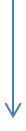 Стационарные отделения круглосуточного пребывания
Стационар
на
дому
Диспансерное отделение, (амбулаторный прием)
Отделения дневного стационара
Взрослое
отделение
Детское
отделение
В состав диспансера могут
входить санаторные койки
ПРОТИВОТУБЕРКУЛЕЗНЫЙ ДИСПАНСЕР
– это специализированное лечебно-профилактическое учреждение, которое отличается двумя особенностями:
ПЕРВАЯ -  ДИСПАНСЕР ЭТО УЧРЕЖДЕНИЕ ЗАКРЫТОГО ТИПА:
по направлениям врачей он принимает лиц с подозрением на туберкулез и больных с диагностированным туберкулезом


	ВТОРАЯ ОСОБЕННОСТЬ - диспансер не только лечит больных, но и ведет наблюдение за здоровьем людей с целью предупреждения распространения туберкулеза
ЗАДАЧИ ПРОТИВОТУБЕРКУЛЕЗНОГО ДИСПАНСЕРА
Основной задачей противотуберкулезного диспансера как территориального организационно-методического центра по борьбе с туберкулезом является
СНИЖЕНИЕ:

ИНФИЦИРОВАННОСТИ,
ЗАБОЛЕВАЕМОСТИ,
БОЛЕЗНЕННОСТИ
СМЕРТНОСТИ  И ИНВАЛИДНОСТИ
В соответствии с приказом Министерства здравоохранения РФ
от 15 ноября 2012 г. № 932н
«ОБ УТВЕРЖДЕНИИ ПОРЯДКА ОКАЗАНИЯ МЕДИЦИНСКОЙ ПОМОЩИ БОЛЬНЫМ ТУБЕРКУЛЕЗОМ»
ОСНОВНЫМИ ФУНКЦИЯМИ ДИСПАНСЕРА ЯВЛЯЮТСЯ:

1. ПРОФИЛАКТИЧЕСКИЕ МЕРОПРИЯТИЯ
2. ДИАГНОСТИЧЕСКИЕ И ЛЕЧЕБНЫЕ МЕРОПРИЯТИЯ
3. ДИСПАНСЕРНАЯ РАБОТА
ОСНОВНЫЕ ФУНКЦИИ ПРОТИВОТУБЕРКУЛЕЗНОГО ДИСПАНСЕРА
ПРОФИЛАКТИЧЕСКИЕ МЕРОПРИЯТИЯ

 1. Осуществление организационных мероприятий по раннему 	выявлению туберкулеза, в 	том числе массовых обследований населения с использованием флюорографии;
2. Осуществление профилактических мероприятий в отношении лиц, находящихся в семейном 	контакте с больными туберкулезом: 
		регулярное диспансерное наблюдение за ними,
		проведение профилактических и оздоровительных мероприятий в очаге туберкулезной 		инфекции (превентивное лечение и 	химиопрофилактика, текущая дезинфекция и 		другое),
3. Направление детей в санатории;
4. Учет, диспансерное наблюдение за лицами, контактирующими с больными туберкулезом, 	осуществление профилактических и оздоровительных мероприятий в их отношении;
ОСНОВНЫЕ ФУНКЦИИ ПРОТИВОТУБЕРКУЛЕЗНОГО ДИСПАНСЕРА
ДИАГНОСТИЧЕСКИЕ И ЛЕЧЕБНЫЕ МЕРОПРИЯТИЯ

5. Осуществление комплекса диагностических мероприятий по установлению диагноза у лиц с подозрением на туберкулез;
6. Оказание специализированной медицинской помощи больным туберкулезом;
7. Проведение экспертизы временной нетрудоспособности и направление больных на медико-социальную экспертизу;
8. Осуществление реабилитационных мероприятий в отношении больных туберкулезом;
ОСНОВНЫЕ ФУНКЦИИ ПРОТИВОТУБЕРКУЛЕЗНОГО ДИСПАНСЕРА
ДИСПАНСЕРНАЯ РАБОТА

 9. Диспансерное наблюдение больных туберкулезом;
 10. Организация контролируемого лечения больных туберкулезом в амбулаторных условиях, в том числе на дому;
11. Консультативная помощь Медицинским организациям;
12. Методическая помощь образовательным организациям (детские сады, школы, интернаты) в планировании противотуберкулезных мероприятий;
13. Мониторирование и анализ основных медико-статистических показателей 	заболеваемости, инвалидности и смертности, летальности от туберкулеза;
14. Иные функции в соответствии с законодательством Российской Федерации.
Для рационального проведения противотуберкулезных мероприятий областные, краевые, республиканские противотуберкулезные учреждения в соответствии с

Приказом МЗ РФ № 109 от 21 марта 2003 года
«О СОВЕРШЕНСТВОВАНИИ ПРОТИВОТУБЕРКУЛЕЗНЫХ МЕРОПРИЯТИЙ В РОССИЙСКОЙ ФЕДЕРАЦИИ»

применяют систему, позволяющую осуществлять централизованный контроль за отдельными направлениями работы
ЦЕНТРАЛИЗОВАННЫЙ КОНТРОЛЬ
ПРОТИВОТУБЕРКУЛЕЗНЫЙ ДИСПАНСЕР КОНТРОЛИРУЕТ:


Диагностику и лечение впервые выявленных больных туберкулезом;

Диагностику и лечение больных туберкулезом, состоящих на диспансерном учете;

Правильное оформление свидетельств о смерти больных туберкулезом;

Качество работы бактериологических лабораторий.
ОСНОВНЫЕ МЕТОДЫ ДИАГНОСТИКИ ТУБЕРКУЛЕЗА
А. ЭТИОЛОГИЧЕСКАЯ ДИАГНОСТИКА
	(Микробиологические и молекулярно-генетические  методы исследования)

Б. ЛУЧЕВЫЕ МЕТОДЫ ДИАГНОСТИКИ
	 (Рентгенологические, ультразвуковые)

В. ИММУНОДИАГНОСТИКА
	(проба Манту, диаскинтест, гамма-интерфероновые тесты).

Г. ГИСТОЛОГИЧЕСКАЯ ВЕРИФИКАЦИЯ ДИАГНОЗА
ОСНОВНЫЕ  МИКРОБИОЛОГИЧЕСКИЕ  И  МОЛЕКУЛЯРНО-ГЕНЕТИЧЕСКИЕМЕТОДЫ  ИССЛЕДОВАНИЯ  ВО  ФТИЗИАТРИИ
А. МИКРОБИОЛОГИЧЕСКИЕ
		1. МЕТОДЫ МИКРОСКОПИИ
- Методы световой микроскопии с окраской по Ziehl-Neelsen
	- Методы микроскопии с окраской люминесцентными красителями
		2. МЕТОДЫ КУЛЬТИВИРОВАНИЯ МИКОБАКТЕРИЙ ТУБЕРКУЛЕЗА
	- Методы культивирования микобактерий туберкулеза на плотных питательных средах
	- Культивирование микобактерий туберкулеза в жидкой питательной среде в автоматизированной 	системе учета роста микроорганизмов
	Б. МОЛЕКУЛЯРНО-ГЕНЕТИЧЕСКИЕ
 		1. ВЫЯВЛЕНИЕ ГЕНЕТИЧЕСКИХ МАРКЕРОВ МБТ	
	В. БИОЛОГИЧЕСКИЙ
		1.ПРИВИВКА ПАТОЛОГИЧЕСКОГО МАТЕРИАЛА ЛАБОРАТОРНЫМ ЖИВОТНЫМ
МЕТОДЫ МИКРОСКОПИИ
Метод световой микроскопии с окраской по Ziehl-Neelsen
Методы микроскопии с окраской люминесцентными красителями
НЕДОСТАТКИ
	1. Методы микроскопии не позволяют дифференцировать МБТ от нетуберкулезных микобактерий.
	2. Имеют невысокую чувствительность требующую наличия, по крайней мере, 5 000 - 10 000 			бактериальных клеток в миллилитре мокроты
	3. Обычно выявляют МБТ не более чем у 50% среди всех впервые выявленных больных туберкулезом 		легких
МЕТОДЫ МИКРОСКОПИИ
Метод световой микроскопии с окраской по Ziehl-Neelsen
Методы микроскопии с окраской люминесцентными красителями
ПРЕИМУЩЕСТВА
	Обладая относительно невысокой чувствительностью, они, тем не менее, сохраняют свою актуальность, 	так как:
	легко доступны,
	не требуют сложного аналитического лабораторного оборудования,
	позволяют быстро выявлять наиболее эпидемически опасных больных туберкулезом и 	оценивать 	массивность бактериовыделения
МЕТОДЫ МИКРОСКОПИИ
Метод световой микроскопии с окраской по Ziehl-Neelsen
Методы микроскопии с окраской люминесцентными красителями.
ИСХОД ТУБЕРКУЛЕЗА БЕЗ ЛЕЧЕНИЯ ПО ДАННЫМ ВОЗ

	При отсутствии инфицирования ВИЧ и если не проводится лечение от ТБ, у больных с положительным мазком мокроты на КУМ около 65% случаев заболевания проводят к летальному исходу, чаще всего, в течение первых двух лет.
	В то же время, с отрицательным мазком мокроты  заболевание, при отсутствии лечения приводит к смерти больного только в 10-15% случаев.
МЕТОДЫ КУЛЬТИВИРОВАНИЯ (ПОСЕВА)
МИКОБАКТЕРИЙ ТУБЕРКУЛЕЗА
(преимущества перед микроскопией)
Предел обнаружения значительно выше: выявление наличия нескольких сотен и даже десятков жизнеспособных микобактерий (МБ) в 1 мл исследуемого материала.

	Диагностическая чувствительность методов культивирования МБТ достигает 70-80% среди впервые выявленных больных туберкулезом легких.

	Методы культивирования МБТ позволяют выделить культуру возбудителя, необходимую для определения его видовой принадлежности, дифференцировать МБТ от НТМБ и неспецифической микрофлоры и определения спектра и степени лекарственной чувствительности.
МЕТОДЫ КУЛЬТИВИРОВАНИЯ (ПОСЕВА)МИКОБАКТЕРИЙ ТУБЕРКУЛЕЗА
Методы культивирования микобактерий туберкулеза на плотных питательных средах
(питательная среда Левенштейна-Йенсена, Финн-II.)
Культивирование микобактерий туберкулеза в жидкой питательной среде в автоматизированной системе учета роста микроорганизмов
В среднем, при посеве диагностического материала от впервые выявленных больных для получения роста МБТ на плотных питательных средах требуется 21-36 дней.
до получения отрицательного результата - 90 дней
В среднем, при посеве диагностического материала от впервые выявленных больных для получения роста МБТ на жидких питательных средах - 12-22 дня.
до получения отрицательного результата - 46 дней.
Культивирование микроорганизмов в жидкой питательной среде повышает выявление микобактерий примерно на 10% по сравнению с выявлением на плотных питательных средах
ПРОВЕДЕНИЕ ПРОТИВОТУБЕРКУЛЕЗНОЙ ХИМИОТЕРАПИИ БЕЗ ОПРЕДЕЛЕНИЯ ЛЕКАРСТВЕННОЙ УСТОЙЧИВОСТИ МБТ
К ПРЕПАРАТАМ НЕДОПУСТИМО !!!
МЕТОДЫ ОПРЕДЕЛЕНИЯ ЛЕКАРСТВЕННОЙ ЧУВСТВИТЕЛЬНОСТИМИКОБАКТЕРИЙ ТУБЕРКУЛЕЗА
Метод абсолютных концентраций на плотной питательной среде Левенштейна-Йенсена;
Модифицированный метод пропорций в жидкой питательной среде в системе с автоматизированным учетом роста;
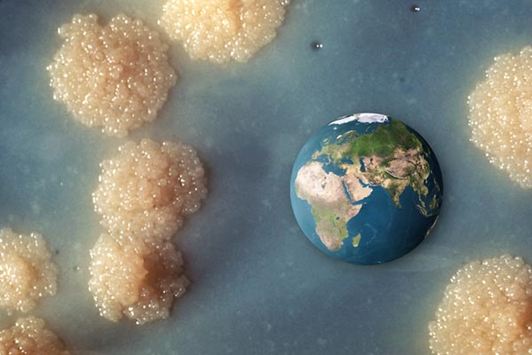 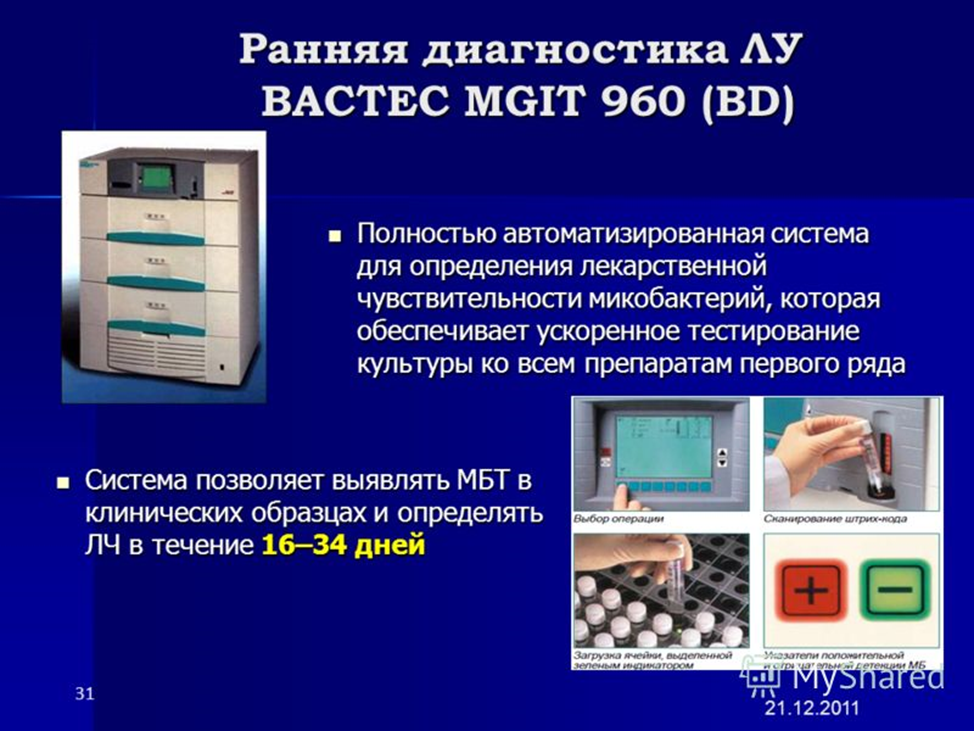 МОЛЕКУЛЯРНО-ГЕНЕТИЧЕСКИЕ МЕТОДЫ ВЫЯВЛЕНИЯ ДНК МИКОБАКТЕРИЙ ТУБЕРКУЛЕЗА
А. Выявление генетических маркеров МБТ. 	
 Б. Определения лекарственной устойчивости МБТ

		- Гибридизационные технологии
		- Мультиплексная ПЦР в режиме реального 	времени
		- Картриджа технология
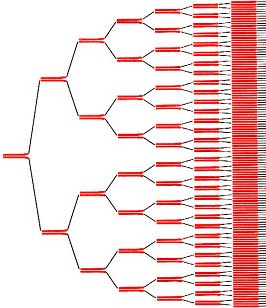 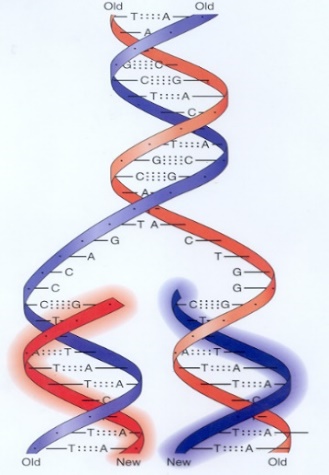 ЧУВСТВИТЕЛЬНОСТЬ МЕТОДОВ ВЫЯВЛЕНИЯ МБТ
Метод световой микроскопии с окраской по Ziehl-Neelsen
(5 000 - 10 000 бактериальных клеток в миллилитре мокроты)
Методы микроскопии с окраской люминесцентными красителями
- (более 1000 бактериальных клеток в миллилитре мокроты)
Методы культивирования МБТ на плотных питательных средах
- (200 бактериальных клеток в миллилитре мокроты)
Культивирование МБТ в жидкой питательной среде в автоматизированной системе учета роста микроорганизмов
- (100 бактериальных клеток в миллилитре мокроты)
Молекулярно-генетические методы выявления
- (от 10 бактериальных клеток в миллилитре мокроты)
ЛУЧЕВЫЕ МЕТОДЫ ДИАГНОСТИКИ
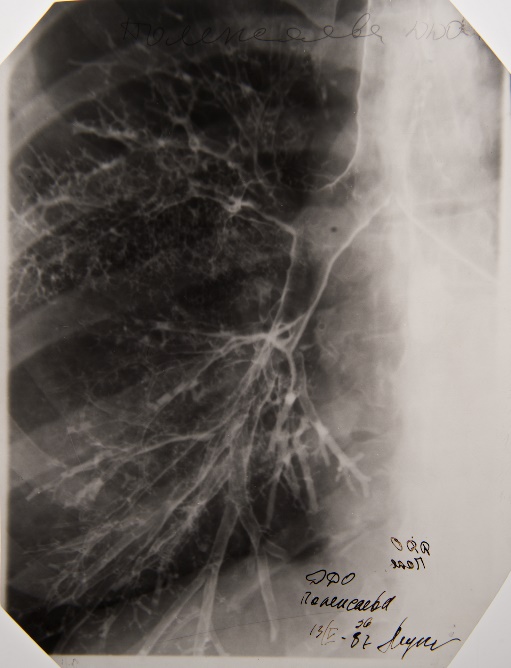 Рентгенография цифровая или аналоговая
Спиральная компьютерная томография
Рентгенконтрастные методы исследования
Магнитно-резонансная томография
Ультразвуковое исследование
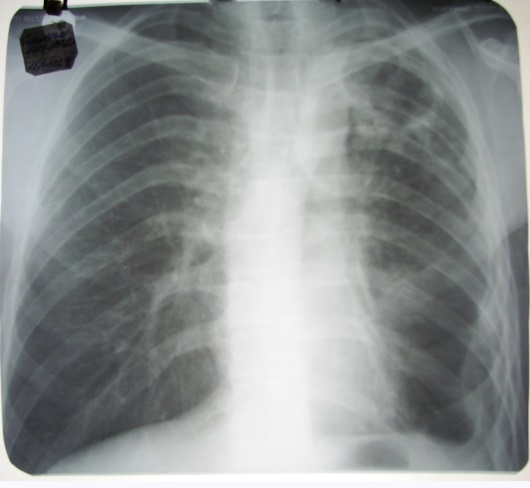 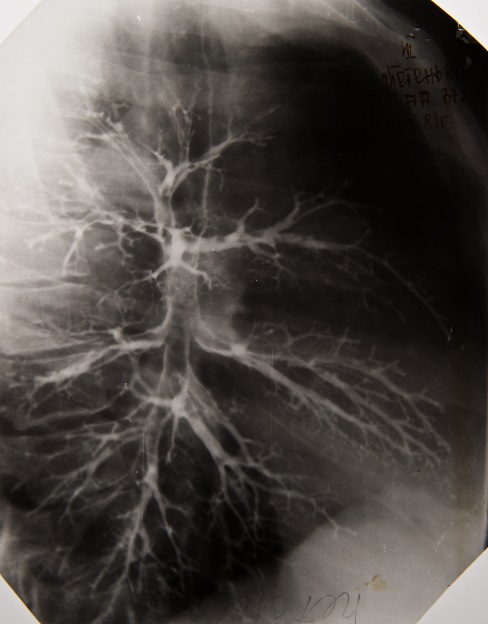 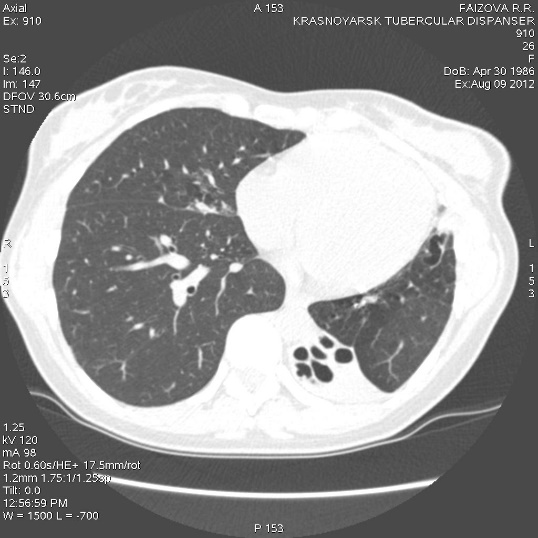 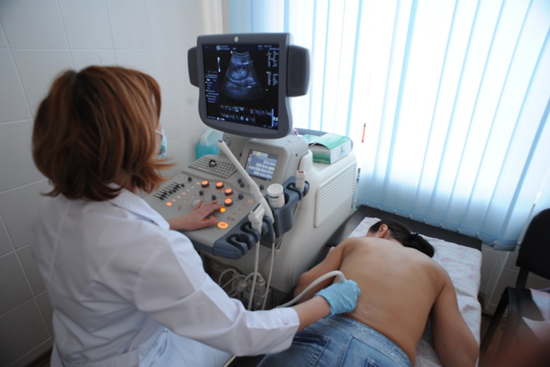 ЛУЧЕВЫЕ МЕТОДЫ ДИАГНОСТИКИ
РЕНТГЕНОГРАФИЯ ЦИФРОВАЯ
ИЛИ  АНАЛОГОВАЯ
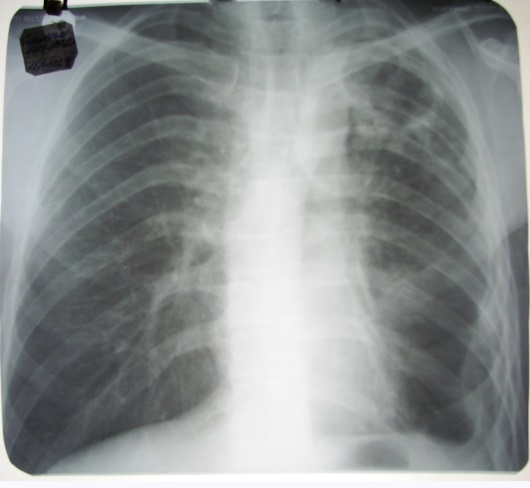 Обзорная рентгенография остается основным методом первичного обследования пациентов

Это обусловлено небольшой лучевой нагрузкой на пациента и низкой стоимостью исследования

Благодаря аппаратам с цифровой обработкой изображения на порядок снизилась доза облучения, повысилось качество изображения, которое может быть подвержено компьютерной обработке и сохранено в электронном формате
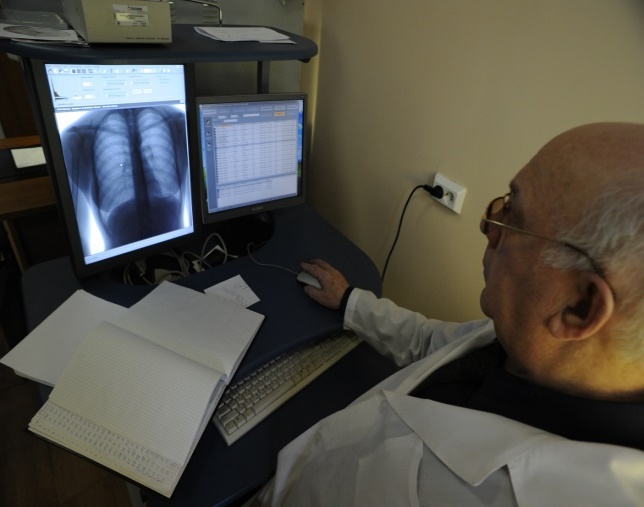 ЛУЧЕВЫЕ МЕТОДЫ ДИАГНОСТИКИ
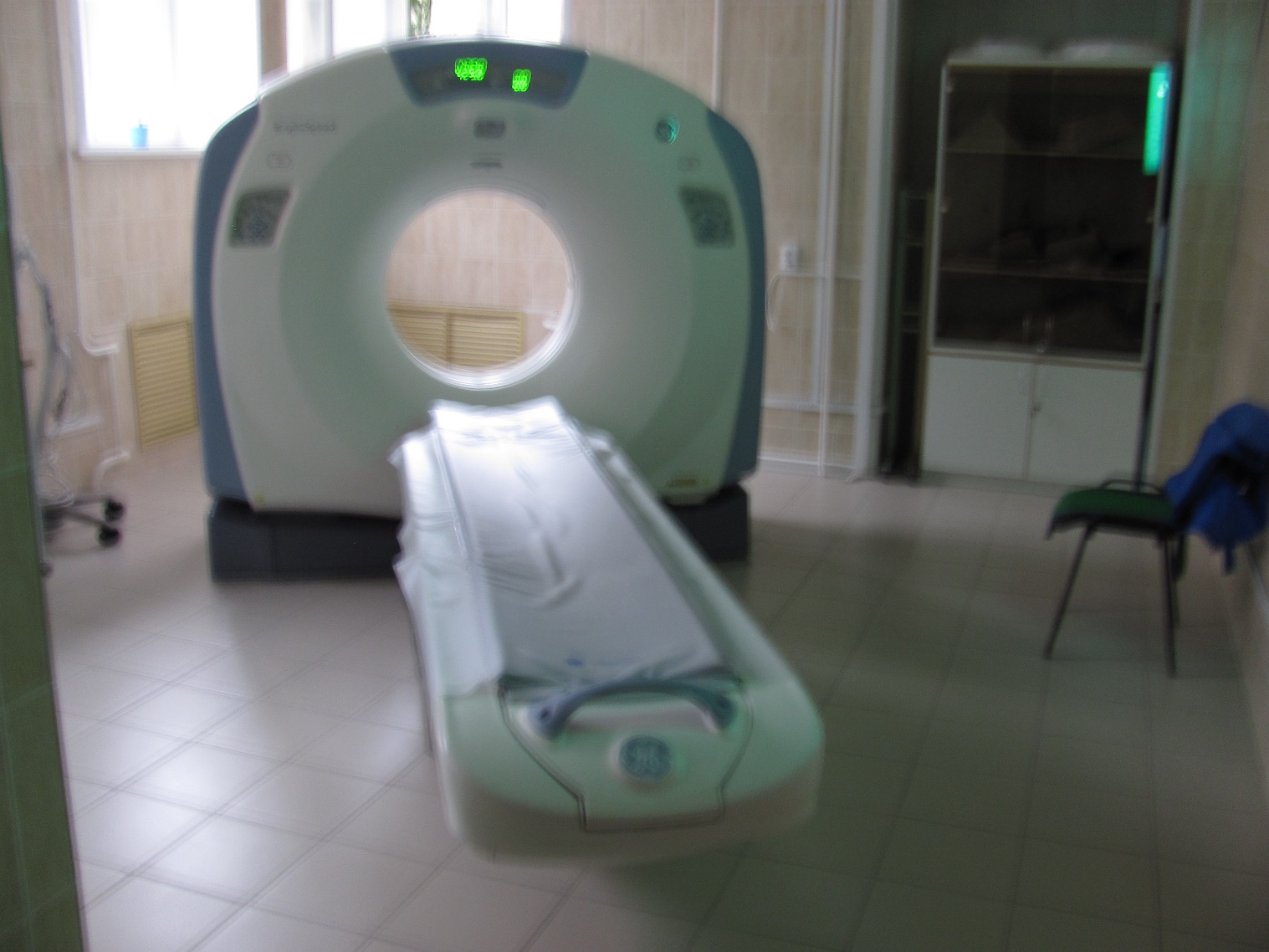 КОМПЬЮТЕРНАЯ ТОМОГРАФИЯ
Компьютерная томография позволяет без увеличения лучевой нагрузки установить локализацию, протяженность, осложнения туберкулезного процесса.

При этом технология спирального сканирования дает возможность строить трехмерные изображения исследуемых структур, включая скрытые для классической рентгенологии зоны и избежать эффекта суммации
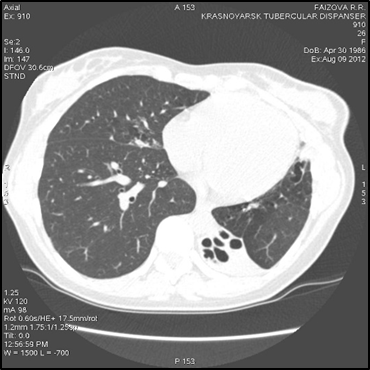 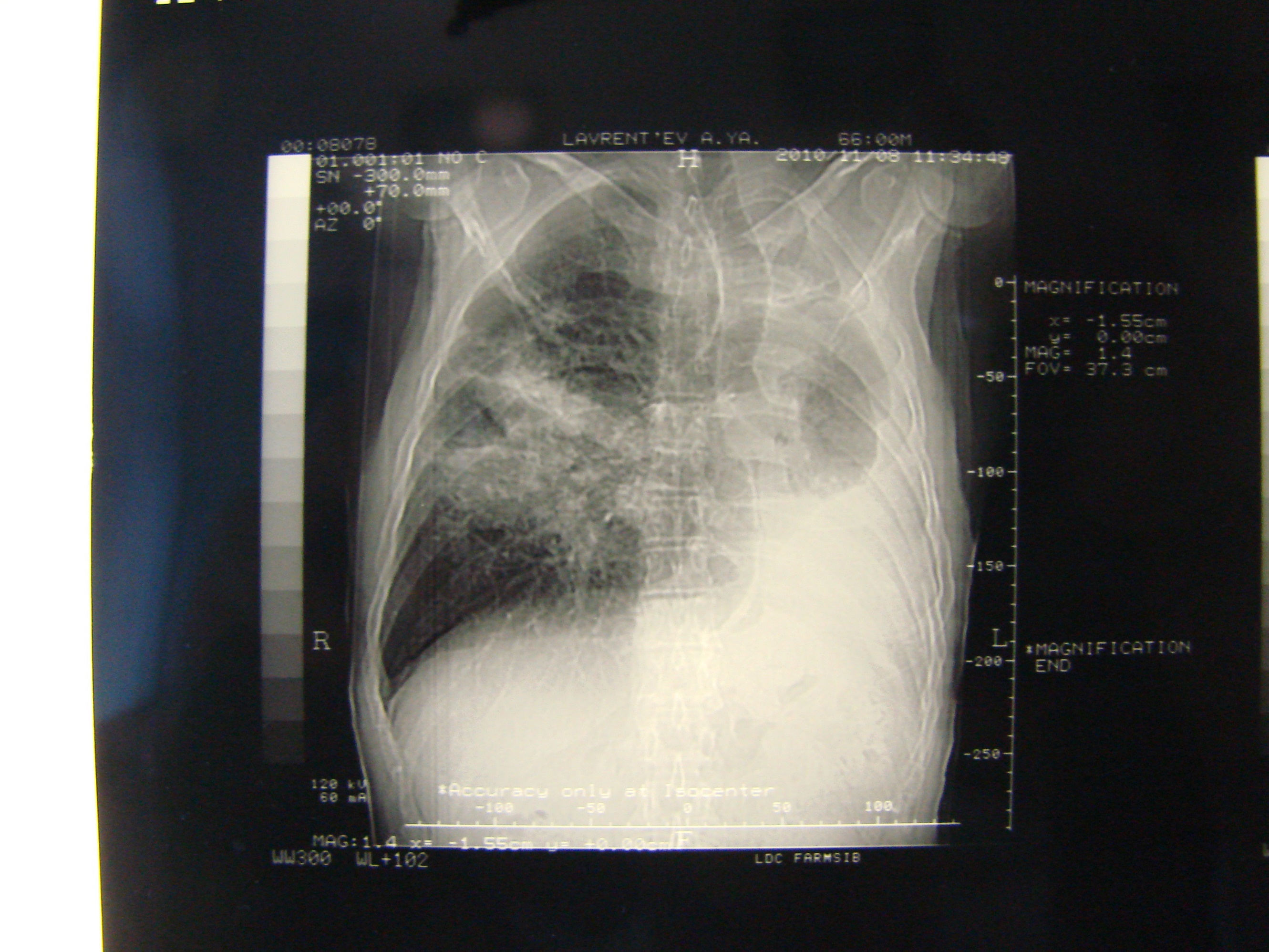 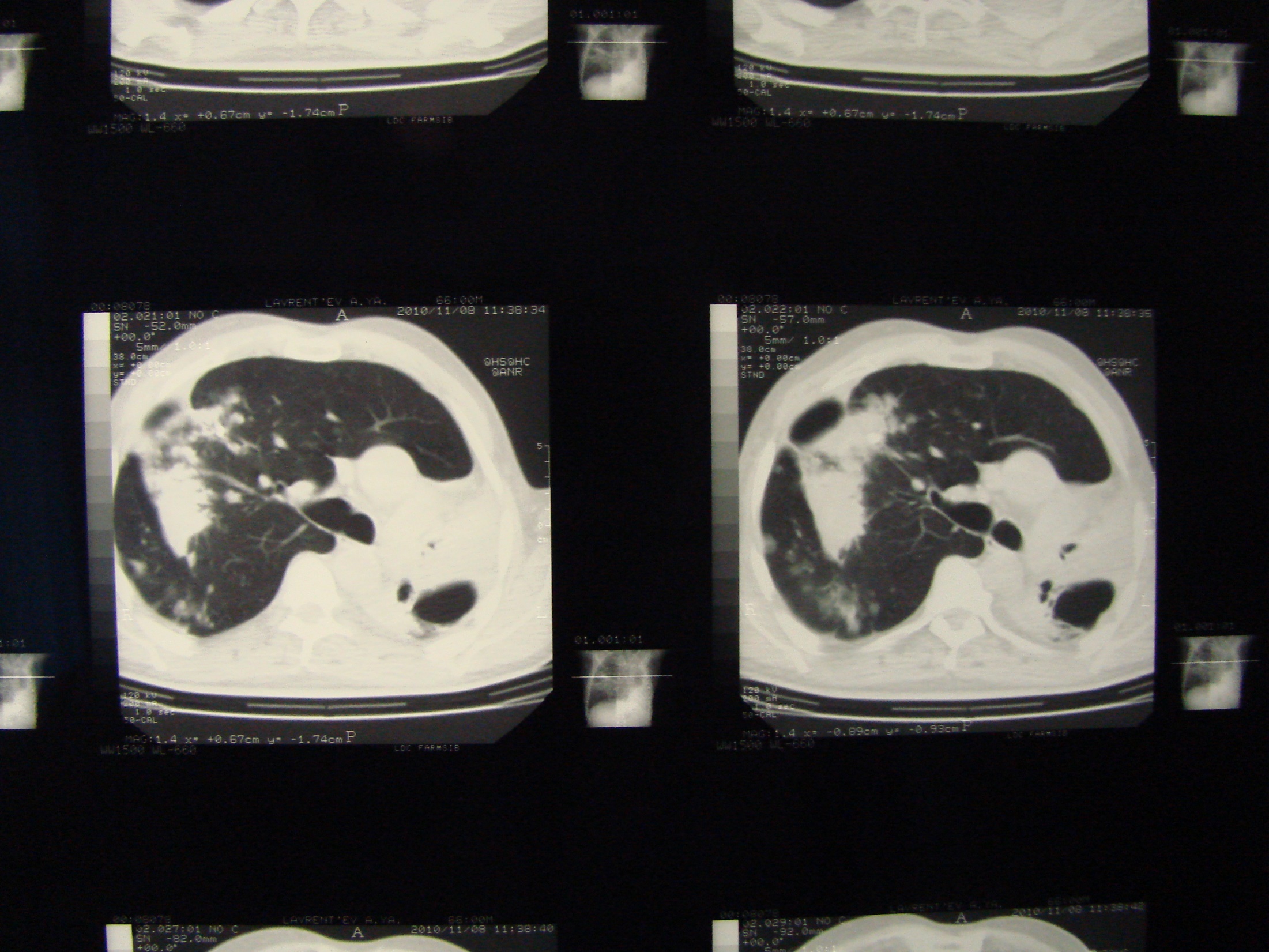 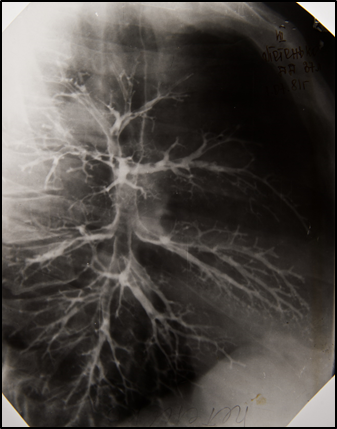 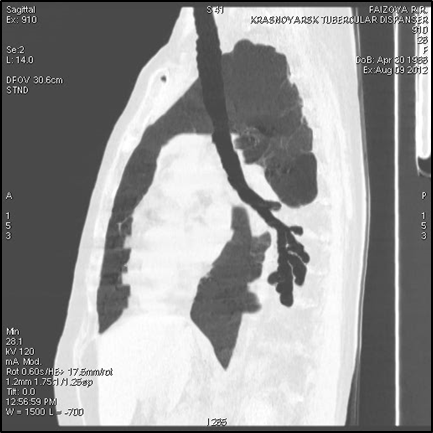 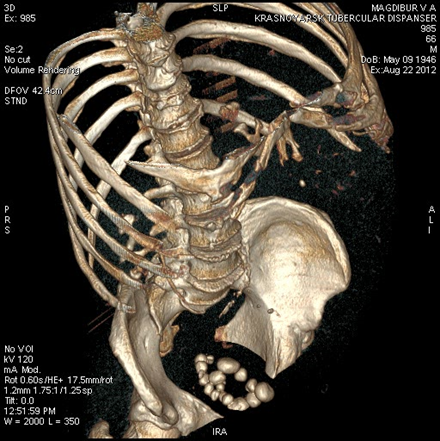 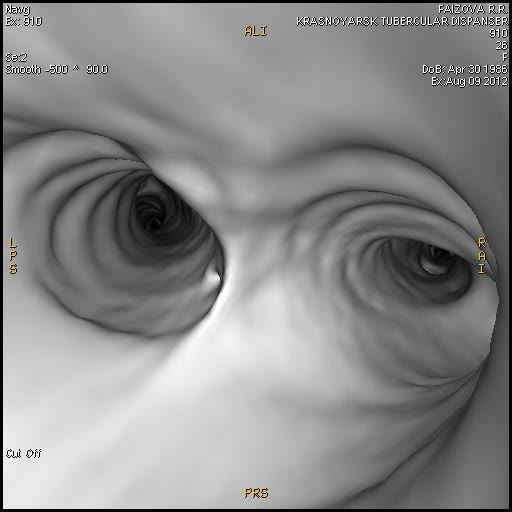 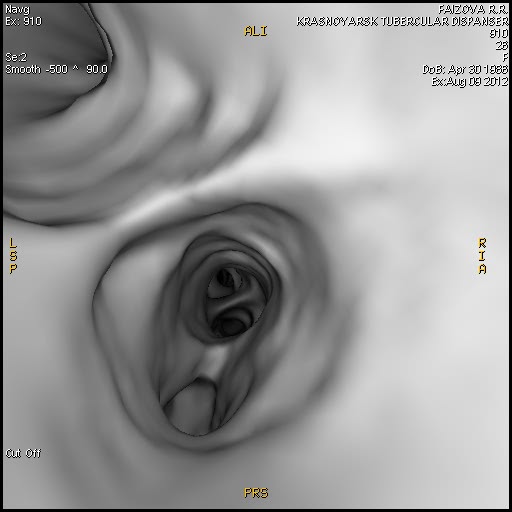 ЛУЧЕВЫЕ МЕТОДЫ ДИАГНОСТИКИ
УЛЬТРАЗВУКОВОЕ ИССЛЕДОВАНИЕ
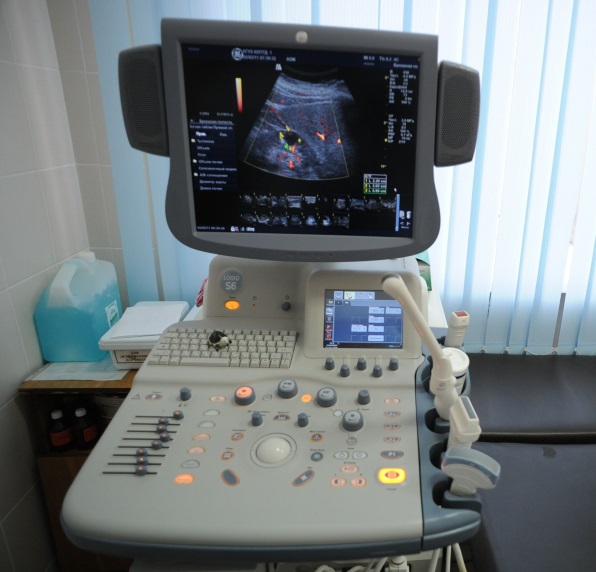 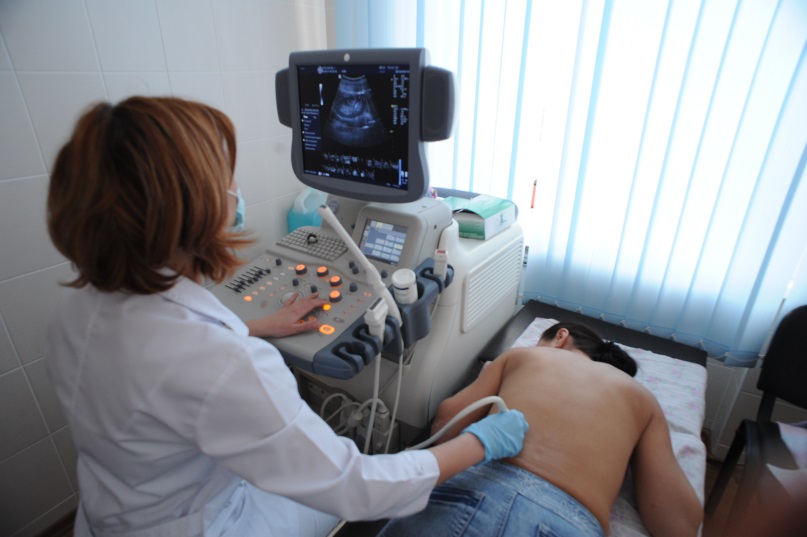 При внелегочных локализациях УЗИ исследование считается одним из основных методов и широко используется при диагностике урогенитального, костного туберкулеза
Приказом Минздрава России  от  29.12.2014   N 951 «ОБ УТВЕРЖДЕНИИ МЕТОДИЧЕСКИХ РЕКОМЕНДАЦИЙ ПО СОВЕРШЕНСТВОВАНИЮ ДИАГНОСТИКИ И ЛЕЧЕНИЯ ТУБЕРКУЛЕЗА ОРГАНОВ ДЫХАНИЯ»установлена категория лиц, в медицинских организациях муниципального уровня, которым необходимы диагностические мероприятия по установлению диагноза туберкулез
КАТЕГОРИЯ ЛИЦ, КОТОРЫМ НЕОБХОДИМЫ ДИАГНОСТИЧЕСКИЕ МЕРОПРИЯТИЯ ПО УСТАНОВЛЕНИЮ ДИАГНОЗА ТУБЕРКУЛЕЗ
ВЫЯВЛЕНЫЕ В РЕЗУЛЬТАТЕ ПРОФИЛАКТИЧЕСКОГО ОСМОТРА
1.   Лица, у которых при скрининговых рентгенологических обследованиях органов грудной клетки обнаруживаются патологические изменения (очаговые, инфильтративные тени, полостные образования, диссеминированные, диффузные изменения в легочной ткани, наличие жидкости в плевральной полости, увеличение внутригрудных лимфоузлов);
КАТЕГОРИЯ ЛИЦ, КОТОРЫМ НЕОБХОДИМЫ ДИАГНОСТИЧЕСКИЕ МЕРОПРИЯТИЯ ПО УСТАНОВЛЕНИЮ ДИАГНОЗА ТУБЕРКУЛЕЗ
ВЫЯВЛЕНЫЕ В РЕЗУЛЬТАТЕ ПРОФИЛАКТИЧЕСКОГО ОСМОТРА
2. Дети, у которых при массовой иммунодиагностике выявлены одно или 	несколько следующих состояний:
	- впервые выявленная положительная реакция на пробу Манту с 2ТЕ ППД-Л ("вираж"),
	- усиливающаяся чувствительность к туберкулину (на 6 мм и более),
	- выраженная и гиперергическая чувствительность к туберкулину (15 мм и более),
	- сомнительная или положительная реакция на пробу с аллергеном туберкулезным 	рекомбинатным в стандартном разведении (белок CFP10-ESAT6 0,2 мкг);
КАТЕГОРИЯ ЛИЦ, КОТОРЫМ НЕОБХОДИМЫ ДИАГНОСТИЧЕСКИЕ МЕРОПРИЯТИЯ ПО УСТАНОВЛЕНИЮ ДИАГНОЗА ТУБЕРКУЛЕЗ
ПРИ ОБРАЩЕНИИ ЗА МЕДИЦИНСКОЙ ПОМОЩЬЮ
С ЖАЛОБАМИ, ПОДОЗРИТЕЛЬНЫМИ НА ТУБЕРКУЛЕЗ
3. Лица, имеющим симптомы, свидетельствующие о возможном заболевании туберкулезом, в том числе: кашель, продолжающийся более 3 недель, боли в грудной клетке, кровохарканье, общая интоксикация неясного генеза продолжительностью более 2 недель с наличием лихорадки, потливости, потерей массы тела, быстрой утомляемости;
КАТЕГОРИЯ ЛИЦ, КОТОРЫМ НЕОБХОДИМЫ ДИАГНОСТИЧЕСКИЕ МЕРОПРИЯТИЯ ПО УСТАНОВЛЕНИЮ ДИАГНОЗА ТУБЕРКУЛЕЗ
ПРИ ОБРАЩЕНИИ ЗА МЕДИЦИНСКОЙ ПОМОЩЬЮ
С ЖАЛОБАМИ, ПОДОЗРИТЕЛЬНЫМИ НА ТУБЕРКУЛЕЗ
4. Лица с хроническими воспалительными заболеваниями органов дыхания, у которых частые (более 2 раз в год) обострения и отсутствие выраженной положительной динамики (сохраняющиеся изменения при лабораторных исследованиях) на проводимое противовоспалительное лечение в течение более 3 недель;
КАТЕГОРИЯ ЛИЦ, КОТОРЫМ НЕОБХОДИМЫ ДИАГНОСТИЧЕСКИЕ МЕРОПРИЯТИЯ ПО УСТАНОВЛЕНИЮ ДИАГНОЗА ТУБЕРКУЛЕЗ
ПРИ ОБРАЩЕНИИ ЗА МЕДИЦИНСКОЙ ПОМОЩЬЮ
С ЖАЛОБАМИ, ПОДОЗРИТЕЛЬНЫМИ НА ТУБЕРКУЛЕЗ
5. Лица, у которых при проведении диагностических мероприятий по поводу любого заболевания, выявляются признаки, свидетельствующие о возможности наличия туберкулеза;

	6. Больным ВИЧ-инфекцией при наличии у них одного из следующих симптомов: 
		кашля, лихорадки, потливости, снижения массы тела.
АЛГОРИТМЫ ДИАГНОСТИКИ ТУБЕРКУЛЕЗА ОРГАНОВ ДЫХАНИЯВ МЕДИЦИНСКИХ ОРГАНИЗАЦИЯХ МУНИЦИПАЛЬНОГО УРОВНЯ
ОБЯЗАТЕЛЬНЫМИ ИССЛЕДОВАНИЯМИ ПРИ ПОДОЗРЕНИИ НА ТУБЕРКУЛЕЗ ЯВЛЯЮТСЯ:

1. Исследование мокроты методами световой микроскопии на наличие кислотоустойчивых микроорганизмов с окраской по ЦН или микроскопии с окраской люминесцентными красителями.

2. Обзорная рентгенография органов грудной клетки.

3. Диагностическая проба с аллергеном туберкулезным рекомбинантным в стандартном разведении (ДИАСКИНТЕСТ).
АЛГОРИТМЫ ДИАГНОСТИКИ ТУБЕРКУЛЕЗА ОРГАНОВ ДЫХАНИЯВ МЕДИЦИНСКИХ ОРГАНИЗАЦИЯХ МУНИЦИПАЛЬНОГО УРОВНЯ
ИССЛЕДОВАНИЕ МОКРОТЫ НА ВЫЯВЛЕНИЕ МБТ

Исследования методами микроскопии должно быть проведено трехкратно в течение 2 дней.

Для этого первая и вторая пробы мокроты должны быть получены в день обращения пациента в медицинских организациях с интервалом 2-3 часа.

Третья проба мокроты должна быть получена на следующий день утром, до приема пищи.

При невозможности получения третьей пробы на следующий день допускается получение ее в первый день, с интервалом 2-3 часа после второй пробы.

В медицинских организациях должны быть соблюдены правила сбора мокроты.
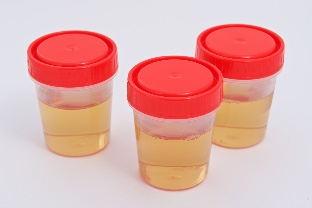 АЛГОРИТМЫ ДИАГНОСТИКИ ТУБЕРКУЛЕЗА ОРГАНОВ ДЫХАНИЯВ МЕДИЦИНСКИХ ОРГАНИЗАЦИЯХ МУНИЦИПАЛЬНОГО УРОВНЯ
ИССЛЕДОВАНИЕ МОКРОТЫ НА ВЫЯВЛЕНИЕ МБТ

При получении положительного результата исследования мокроты методами микроскопии на кислотоустойчивые микобактерии больной должен быть изолирован, проконсультирован фтизиатром и направлен санитарным транспортом в специализированную противотуберкулезную медицинскую организацию

При получении отрицательного результата микроскопического исследования мокроты проводится молекулярно-генетическое исследование на наличие маркеров ДНК МБТ
АЛГОРИТМЫ ДИАГНОСТИКИ ТУБЕРКУЛЕЗА ОРГАНОВ ДЫХАНИЯВ МЕДИЦИНСКИХ ОРГАНИЗАЦИЯХ МУНИЦИПАЛЬНОГО УРОВНЯ
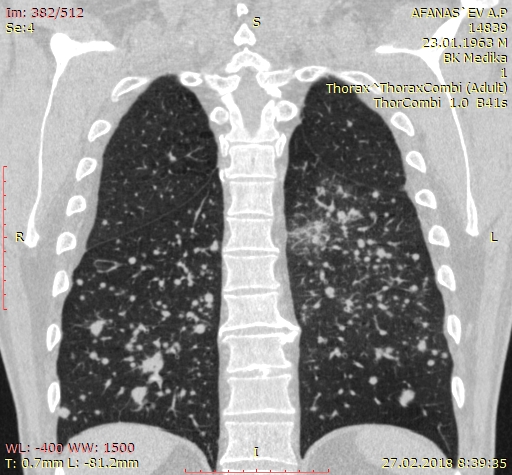 Лихорадящим больным с ВИЧ- инфекцией и иммуносупрессией при наличии симптомов, подозрительных на туберкулез и отсутствии изменений на обзорной рентгенограмме грудной клетки мультиспиральная компьютерная томография легких и средостения проводится обязательно
В соответствии с приказом Министерства Здравоохранения Красноярского края № 13940 от 11 сентября 2017 года«О ПОРЯДКЕ НАПРАВЛЕНИЯ НА КОНСУЛЬТАЦИЮ КГБУЗ ККПТД» в направлении (форма № 057) должны быть указаны следующие сведения:
ДЛЯ ДЕТЕЙ (ОТ 0 ДО 17 ЛЕТ):
1. О вакцинации и ревакцинации БЦЖ или БЦЖ-М;
2. О результатах иммунологических проб (проба Манту с 2 ТЕ, ДИАСКИНТЕСТ) по годам;
3. О контакте с больным туберкулезом;
4. О флюорографическом обследовании окружения ребенка;
5. О перенесенных хронических и аллергических заболеваниях;
6. О предыдущих обследованиях у фтизиатра;
7. Обзорная рентгенография грудной клетки;
8. Общий анализ крови; 
9. Общий анализ мочи.
В соответствии с приказом Министерства Здравоохранения Красноярского края № 13940 от 11 сентября 2017 года«О ПОРЯДКЕ НАПРАВЛЕНИЯ НА КОНСУЛЬТАЦИЮ КГБУЗ ККПТД» в направлении (форма № 057) должны быть указаны следующие сведения:
ДЛЯ ВЗРОСЛОГО НАСЕЛЕНИЯ:
1. Общий анализ крови; 
2. Общий анализ мочи;
3. Исследование мокроты методами световой микроскопии на наличие кислотоустойчивых микроорганизмов с окраской по ЦН 3-х кратно;
4. О флюорографического и рентгенотомографического обследования (флюорограммы и рентгенограммы должны быть предоставлены), в том числе предыдущие рентгено-флюорограммы;
5. О контакте с больным туберкулезом;
6. О перенесенных хронических и аллергических заболеваниях;
7. О предыдущих обследованиях у фтизиатра.
ПРОФИЛАКТИЧЕСКИЕ ОСМОТРЫ
ПРОВОДЯТСЯ НА ОСНОВАНИИ
Приказа Министерства здравоохранения РФN  124н  от  21  марта  2017 г. 
«ОБ УТВЕРЖДЕНИИ ПОРЯДКА И СРОКОВ ПРОВЕДЕНИЯ ПРОФИЛАКТИЧЕСКИХ МЕДИЦИНСКИХ ОСМОТРОВ ГРАЖДАН В ЦЕЛЯХ ВЫЯВЛЕНИЯ ТУБЕРКУЛЕЗА»

Необходимым предварительным условием медицинского вмешательства, которым является профилактическое обследование, является дача обследуемым или его законным представителем информированного добровольного согласия на медицинское вмешательство с соблюдением требований, установленных
статьей 20 Федерального закона от 21 ноября 2011 г. N 323-ФЗ
«ОБ ОСНОВАХ ОХРАНЫ ЗДОРОВЬЯ ГРАЖДАН В РОССИЙСКОЙ ФЕДЕРАЦИИ.»
МЕТОДЫ ОБСЛЕДОВАНИЯ ПРИМЕНЯЕМЫЕ ПРИ ПРОФИЛАКТИЧЕСКИХ ОСМОТРАХ
а) дети в возрасте от 1 до 7 лет (включительно) -иммунодиагностика с применением аллергена бактерий с 2 туберкулиновыми единицами очищенного туберкулина в стандартном разведении;

б) дети в возрасте от 8 до 14 лет (включительно) -иммунодиагностика с применением аллергена туберкулезного рекомбинантного в стандартном разведении (ДИАСКИНТЕСТ);

в) дети в возрасте от 15 до 17 лет (включительно) -иммунодиагностика с применением аллергена туберкулезного рекомбинантного в стандартном разведении или рентгенологическое флюорографическое исследование органов грудной клетки (легких);

г) взрослые - флюорография легких или рентгенография органов грудной клетки (легких);

д) нетранспортабельные и маломобильные граждане -исследование мокроты на кислотоустойчивой микобактерии методом микроскопии.
СРОКИ ПРОВЕДЕНИЯ ПРОФИЛАКТИЧЕСКИХ ОСМОТРОВВ ОТНОШЕНИИ ОТДЕЛЬНЫХ ГРУПП НАСЕЛЕНИЯ
ДЕТИ В ВОЗРАСТЕ ОТ 1 ДО 17 ЛЕТ ВКЛЮЧИТЕЛЬНО
1 раз в год

ВЗРОСЛОЕ НАСЕЛЕНИЕ

При показателе общей заболеваемости туберкулезом в субъекте Российской Федерации 40 и менее на 100 тыс.населения
1 раз в два года
При показателе общей заболеваемости туберкулезом в субъекте Российской Федерации 40 и более на 100 тыс.населения
1 раз в год
СРОКИ ПРОВЕДЕНИЯ ПРОФИЛАКТИЧЕСКИХ ОСМОТРОВ ВОТНОШЕНИИ ОТДЕЛЬНЫХ ГРУПП НАСЕЛЕНИЯ
ПРОФОСМОТРЫ 2 РАЗА В ГОД
(взрослое насеоение)

1. Работники родильных домов, (отделений, перинатальных центров)
2. Лица с ВИЧ-инфекцией
3. Лица, снятые с диспансерного наблюдения в специализированных противотуберкулезных медицинских организациях в связи с выздоровлением от туберкулеза, в течение первых 3 лет после снятия с диспансерного наблюдения.
 4. Лица, состоящие на диспансерном наблюдении (в том числе профилактическом наблюдении) в наркологических и психиатрических специализированных медицинских организациях
 5. Лица, освобожденные из мест отбывания наказания в виде лишения свободы, из мест содержания под стражей, в течение первых 2 лет после освобождения
 6. Подследственные, содержащиеся в местах отбывания наказания в виде лишения свободы, в местах содержания под стражей.
СРОКИ ПРОВЕДЕНИЯ ПРОФИЛАКТИЧЕСКИХ ОСМОТРОВ ВОТНОШЕНИИ ОТДЕЛЬНЫХ ГРУПП НАСЕЛЕНИЯ
ПРОФОСМОТРЫ 2 РАЗА В ГОД
(дети и подростки)
Дети в возрасте от 1 до 17 лет включительно, невакцинированные против туберкулеза.

Дети в возрасте от 1 до 17 лет включительно, больные сахарным диабетом, хроническими неспецифическими заболеваниями органов дыхания, желудочно-кишечного тракта, мочеполовой систем.

Дети в возрасте от 1 до 17 лет включительно, получающие кортикостероидную, лучевую, цитостатическую и иммуносупрессивную +терапию, генноинженерные иммунобиологические препараты.

Дети в возрасте от 1 до 17 лет включительно из числа мигрантов, беженцев, вынужденных переселенцев.

Дети в возрасте от 1 до 17 лет включительно, проживающие в организациях социального обслуживания.
СРОКИ ПРОВЕДЕНИЯ ПРОФИЛАКТИЧЕСКИХ ОСМОТРОВ ВОТНОШЕНИИ ОТДЕЛЬНЫХ ГРУПП НАСЕЛЕНИЯ
ПРОФОСМОТРЫ 1 РАЗ В ГОД
(взрослое население)

При показателе общей заболеваемости туберкулезом в субъекте Российской Федерации
 40 и более на 100 000 населения.
Взрослые, больные хроническими неспецифическими заболеваниями органов дыхания, желудочно-кишечного тракта, мочеполовой системы, сахарным диабетом.
Взрослые, больные получающие кортикостероидную, лучевую, цитостатическеую и иммуносупрессивную терапию.
Лица без определенного места жительства.  Беженцы.
Лица, проживающие в стационарных организациях социального обслуживания.
Работники организаций социального обслуживания.
Работники медицинских, в том числе санаторно-курортных организаций, образовательных, оздоровительных и спортивных организаций для детей.
СРОКИ ПРОВЕДЕНИЯ ПРОФИЛАКТИЧЕСКИХ ОСМОТРОВ ВОТНОШЕНИИ ОТДЕЛЬНЫХ ГРУПП НАСЕЛЕНИЯ
В ИНДИВИДУАЛЬНОМ ПОРЯДКЕ:

Лица, проживающие совместно с беременными женщинами и новорожденными.

Лица, у которых диагноз ВИЧ-инфекции установлен впервые.

Лица из окружения детей, имеющих измененную чувствительность к аллергенам туберкулезным, если с момента последнего обследования прошло более 6 месяцев.

Лица, в отношении которых имеются данные о наличии контакта с больным с заразной формой туберкулеза.
ВЫЯВЛЕНИЕ БОЛЬНЫХ ТУБЕРКУЛЕЗОМ
АКТИВНОЕ
ПРИ ОБРАЩЕНИИ
за медицинской
помощью
в учреждения
здравоохранения
различного
профиля с жалобами, 
связанными с 
туберкулезным процессом
При массовых
 проверочных
профилактических
обследованиях
При 
обследовании
групп риска
При обследовании лиц,
обратившихся в лечебное учреждение по поводу
какого-либо заболевания и предъявляющих
жалобы, не связанные с туберкулезным процессом
Для оценки эффективности противотуберкулезных мероприятий

 впервые выявленные больные делятся на три группы:

своевременно выявленные
несвоевременно выявленные
поздно выявленные (больные с запущенными формами туберкулеза)
62
СВОЕВРЕМЕННО ВЫЯВЛЕННЫЕ БОЛЬНЫЕ
с неосложненным течением локальных форм первичного туберкулеза

диссеминированным, очаговым, инфильтративным туберкулезом без распада легочной ткани
63
НЕСВОЕВРЕМЕННО ВЫЯВЛЕННЫЕ БОЛЬНЫЕ
с осложненным течением локальных форм первичного туберкулеза

диссеминированным, очаговым, инфильтративным туберкулезом с распадом легочной ткани
64
ПОЗДНО ВЫЯВЛЕННЫЕ БОЛЬНЫЕ

фиброзно-кавернозным туберкулезом легких
хроническим диссеминированным туберкулезом легких со сформированными кавернами
казеозной пневмонией и другими остро текущими формами туберкулезного процесса
65
ПРИЧИНЫ НЕСВОЕВРЕМЕННОГО
ВЫЯВЛЕНИЯ ТУБЕРКУЛЕЗА


Невнимательное отношение больного к своему здоровью

2. Особенности течения болезни

3. Упущения и диагностические ошибки врачей
66
ГРУППЫ ДИСПАНСЕРНОГО НАБЛЮДЕНИЯ КОНТИНГЕНТОВ ПРОТИВОТУБЕРКУЛЕЗНЫХ УЧРЕЖДЕНИЙ

Приказ Министерства здравоохранения Российской Федерации
от 13 марта 2019 г. N 127н


«ПОРЯДОК ДИСПАНСЕРНОГО НАБЛЮДЕНИЯ ЗА БОЛЬНЫМИ ТУБЕРКУЛЕЗОМ, ЛИЦАМИ, НАХОДЯЩИМИСЯ ИЛИ НАХОДИВШИМИСЯ В КОНТАКТЕ С ИСТОЧНИКОМ ТУБЕРКУЛЕЗА, А ТАКЖЕ ЛИЦАМИ С ПОДОЗРЕНИЕМ НА ТУБЕРКУЛЕЗ И ИЗЛЕЧЕННЫМИ ОТ ТУБЕРКУЛЕЗА»
ГРУППЫ ДИСПАНСЕРНОГО НАБЛЮДЕНИЯ И УЧЕТА
КОНТИНГЕНТОВ ПРОТИВОТУБЕРКУЛЕЗНЫХ УЧРЕЖДЕНИЙ
НУЛЕВАЯ ГРУППА – 0

ЛИЦА С ПОДОЗРЕНИЕМ НА ТУБЕРКУЛЕЗ У КОТОРЫХ ПРИ ОКАЗАНИИ МЕДИЦИНСКОЙ ПОМОЩИ ИЛИ ПРОВЕДЕНИИ МЕДИЦИНСКОГО ОСМОТРА, ДИСПАНСЕРИЗАЦИИ ВЫЯВЛЕНЫ ПРИЗНАКИ ВОЗМОЖНОГО ЗАБОЛЕВАНИЯ ТУБЕРКУЛЕЗОМ, ПРИ НАЛИЧИИ КОТОРЫХ ТРЕБУЕТСЯ ПРОВЕДЕНИЕ ДОПОЛНИТЕЛЬНОГО ОБСЛЕДОВАНИЯ

ЛИЦА, ИНФИЦИРОВАННЫЕ ВИРУСОМ ИММУНОДЕФИЦИТА ЧЕЛОВЕКА, НУЖДАЮЩИЕСЯ В ПРОВЕДЕНИИ "ПРОБНОЙ" ХИМИОТЕРАПИИ ТУБЕРКУЛЕЗА С ЦЕЛЬЮ ИСКЛЮЧЕНИЯ (ПОДТВЕРЖДЕНИЯ) ДИАГНОЗА АКТИВНОГО ТУБЕРКУЛЕЗА

При исключении диагноза туберкулез диспансерное наблюдение прекращается.
При установлении диагноза туберкулез и начале химиотерапии осуществляется перевод пациента в I ГДН.
При установлении диагноза туберкулез и не начатой химиотерапии осуществляется перевод пациента во IIA ГДН.
ГРУППЫ ДИСПАНСЕРНОГО НАБЛЮДЕНИЯ И УЧЕТА
КОНТИНГЕНТОВ ПРОТИВОТУБЕРКУЛЕЗНЫХ УЧРЕЖДЕНИЙ
ПЕРВАЯГРУППА – I

БОЛЬНЫЕ ТУБЕРКУЛЕЗОМ, ПОЛУЧАЮЩИЕ ЛЕЧЕНИЕ ПО ЛЮБОМУ РЕЖИМУ ХИМИОТЕРАПИИ ТУБЕРКУЛЕЗА
РЕКОМЕНДУЕМЫЙ СРОК ДИСПАНСЕРНОГО НАБЛЮДЕНИЯ:
В течение всего курса химиотерапии до установления исхода лечения
"Эффективный курс химиотерапии«


При установленном исходе лечения "ЭФФЕКТИВНЫЙ КУРС ХИМИОТЕРАПИИ" осуществляется перевод пациента в III ГДН.
ГРУППЫ ДИСПАНСЕРНОГО НАБЛЮДЕНИЯ И УЧЕТА
КОНТИНГЕНТОВ ПРОТИВОТУБЕРКУЛЕЗНЫХ УЧРЕЖДЕНИЙ
ВТОРАЯ А ГРУППА – II (А)

БОЛЬНЫЕ ТУБЕРКУЛЕЗОМ, У КОТОРЫХ НЕ ПРОВОДИТСЯ КУРС ХИМИОТЕРАПИИ, НО У КОТОРЫХ В РЕЗУЛЬТАТЕ КОМПЛЕКСНОГО ЛЕЧЕНИЯ МОЖЕТ БЫТЬ ДОСТИГНУТО КЛИНИЧЕСКОЕ ИЗЛЕЧЕНИЕ ТУБЕРКУЛЕЗА
ДЛИТЕЛЬНОСТЬ ДИСПАНСЕРНОГО НАБЛЮДЕНИЯ НЕ ОГРАНИЧЕНА

		ГДН устанавливается в случаях:
1) если больной туберкулезом не начал назначенный курс химиотерапии;
2) при переводе пациента из I ГДН в случае прерывания курса химиотерапии.

При привлечении больного туберкулезом к лечению и начале курса химиотерапии осуществляется перевод пациента в I ГДН
ГРУППЫ ДИСПАНСЕРНОГО НАБЛЮДЕНИЯ И УЧЕТА
КОНТИНГЕНТОВ ПРОТИВОТУБЕРКУЛЕЗНЫХ УЧРЕЖДЕНИЙ
ВТОРАЯ Б ГРУППА – II (Б)

БОЛЬНЫЕ ТУБЕРКУЛЕЗОМ, У КОТОРЫХ НЕ ПРОВОДИТСЯ КУРС ХИМИОТЕРАПИИ И ИЗЛЕЧЕНИЕ КОТОРЫХ НЕ МОЖЕТ БЫТЬ ДОСТИГНУТО
ДЛИТЕЛЬНОСТЬ ДИСПАНСЕРНОГО НАБЛЮДЕНИЯ НЕ ОГРАНИЧЕНА

		
При появлении возможности применения методов лечения, которые могут привести к излечению туберкулеза, осуществляется перевод пациента в I ГДН.
ГРУППЫ ДИСПАНСЕРНОГО НАБЛЮДЕНИЯ И УЧЕТА
КОНТИНГЕНТОВ ПРОТИВОТУБЕРКУЛЕЗНЫХ УЧРЕЖДЕНИЙ
ТРЕТЬЯ ГРУППА–(III):
УЧИТЫВАЮТСЯ ЛИЦА, ИЗЛЕЧЕННЫЕ ОТ ТУБЕРКУЛЕЗА
ЛИЦА, ИЗЛЕЧЕННЫЕ ОТ ТУБЕРКУЛЕЗА, БЕЗ ОСТАТОЧНЫХ ИЗМЕНЕНИЙ ИЛИ С МАЛЫМИ ОСТАТОЧНЫМИ ИЗМЕНЕНИЯМИ БЕЗ ОТЯГОЩАЮЩИХ ФАКТОРОВ

	ДЛИТЕЛЬНОСТЬ ДИСПАНСЕРНОГО НАБЛЮДЕНИЯ:
		ВЗРОСЛЫЕ - 1 год, при наличии ВИЧ-инфекции - 3 года.
		ДЕТИ - 3 года, при наличии ВИЧ инфекции - до достижения возраста 18 лет.

 ЛИЦА, ИЗЛЕЧЕННЫЕ ОТ ТУБЕРКУЛЕЗА, С БОЛЬШИМИ ОСТАТОЧНЫМИ ИЗМЕНЕНИЯМИ, ОСТАТОЧНЫМИ ПОЛОСТНЫМИ ОБРАЗОВАНИЯМИ, С МАЛЫМИ ОСТАТОЧНЫМИ ИЗМЕНЕНИЯМИ ИЛИ БЕЗ ОСТАТОЧНЫХ ИЗМЕНЕНИЙ, НО ПРИ НАЛИЧИИ ОТЯГОЩАЮЩИХ ФАКТОРОВ

	ДЛИТЕЛЬНОСТЬ ДИСПАНСЕРНОГО НАБЛЮДЕНИЯ:
		ВЗРОСЛЫЕ - - 3 года, при наличии ВИЧ-инфекции - 5 лет.
		ДЕТИ - до достижения возраста 18 лет.
ГРУППЫ ДИСПАНСЕРНОГО НАБЛЮДЕНИЯ И УЧЕТА
КОНТИНГЕНТОВ ПРОТИВОТУБЕРКУЛЕЗНЫХ УЧРЕЖДЕНИЙ
ЧЕТВЕРТАЯ ГРУППА – (IV):
УЧИТЫВАЮТСЯ ЛИЦА, НАХОДЯЩИХСЯ В КОНТАКТЕ С ИСТОЧНИКАМИ ТУБЕРКУЛЕЗНОЙ ИНФЕКЦИИ

УСТАНАВЛИВАЕТСЯ ПРИ УСТАНОВЛЕНИИ ФАКТА КОНТАКТА С БОЛЬНЫМ ТУБЕРКУЛЕЗОМ ИЛИ ДРУГИМ ИСТОЧНИКОМ ТУБЕРКУЛЕЗА

Она подразделяется на 3 подгруппы:
ЧЕТВЕРТАЯ А ГРУППА – (IV А)
Наблюдаются лица, находящееся или находившееся в контакте с больным туберкулезом по месту жительства (месту пребывания), месту работы или учебы, месту отбывания наказания либо в месте содержания под стражей
ЧЕТВЕРТАЯ Б ГРУППА – (IV Б)
Работники медицинских противотуберкулезных организаций, находящиеся или находившиеся в профессиональном контакте с источником туберкулеза.
ЧЕТВЕРТАЯ Б ГРУППА – (IV В)
Лица, находящееся или находившееся в контакте с больным туберкулезом сельскохозяйственным животным.
ГРУППЫ ДИСПАНСЕРНОГО НАБЛЮДЕНИЯ И УЧЕТА
КОНТИНГЕНТОВ ПРОТИВОТУБЕРКУЛЕЗНЫХ УЧРЕЖДЕНИЙ
ПЯТАЯ ГРУППА - (V)
Наблюдаются дети, больные туберкулезом, вызванным микобактериями вакцинного штамма вакцины для профилактики туберкулеза
Она подразделяется на 2 подгруппы:
ПЯТУЮ - А (V-А)
Наблюдаются дети, больные туберкулезом, вызванным микобактериями вакцинного штамма вакцины для профилактики туберкулеза, с генерализованными поражениями
ПЯТУЮ - Б (V-Б) 
Наблюдаются дети, больные туберкулезом, вызванным микобактериями вакцинного штамма вакцины для профилактики туберкулеза, с локальными поражениями
ГРУППЫ ДИСПАНСЕРНОГО НАБЛЮДЕНИЯ И УЧЕТА
КОНТИНГЕНТОВ ПРОТИВОТУБЕРКУЛЕЗНЫХ УЧРЕЖДЕНИЙ
ШЕСТАЯ ГРУППА - (VI) 
НАБЛЮДАЮТСЯ ДЕТИ, С ПОВЫШЕННЫМ РИСКОМ ЗАБОЛЕВАНИЯ ЛОКАЛЬНЫМ ТУБЕРКУЛЕЗОМ
Устанавливается при определении измененной чувствительности иммунологических проб к аллергенам туберкулезным или обнаружения остаточных изменений ранее перенесенного туберкулеза
Она подразделяется на 2 подгруппы:
ШЕСТУЮ - А (IV-А)
Наблюдаются дети, с измененной чувствительностью иммунологических проб к аллергенам туберкулезным
ШЕСТУЮ - Б (IV-Б) 
Наблюдаются дети, перенесшие туберкулез, с впервые выявленными остаточными посттуберкулезными изменениями
ОСНОВНЫЕ ПРИНЦИПЫ ОРГАНИЗАЦИИ БОРЬБЫ С ТУБЕРКУЛЕЗОМ В РОССИИ
Государственная политика признания борьбы с туберкулезом важным направлением в обеспечении безопасности общества;

Совместная работа ОЛС, санитарно-эпидемиологической и специализированной противотуберкулезной служб, иных ведомств (ФСИН, Минобороны, МВД, Минсельхозпром и др.) по профилактике и выявлению туберкулеза;

Разработка государственной системы мониторинга туберкулеза;

Совершенствование системы выявления первичного инфицирования и заболевания туберкулезом;

Эффективное лечение больных туберкулезом;

Государственное снабжение учреждений здравоохранения лекарственными средствами, вакцинами, туберкулином и медицинской техникой;

Регулярное обновление образовательных программ по фтизиатрии для студентов, медицинских работников и населения;

Участие населения в борьбе с туберкулезом
76
СОВРЕМЕННЫЕ РИСКИ РАСПРОСТРАНЕНИЯ ТУБЕРКУЛЕЗА:
СОЦИАЛЬНЫЕ: группы социального риска в условиях недостаточной доступности для них системы здравоохранения: граждане с низкими доходами, лица БОМЖ, мигранты

ОБЩЕМЕДИЦИНСКИЕ: дальнейший рост доли высоко восприимчивых к туберкулезу контингентов; рост распространенности ВИЧ-инфекции и ятрогенных иммунодефицитов

ФТИЗИАТРИЧЕСКИЕ: высокий уровень лекарственной устойчивости возбудителя
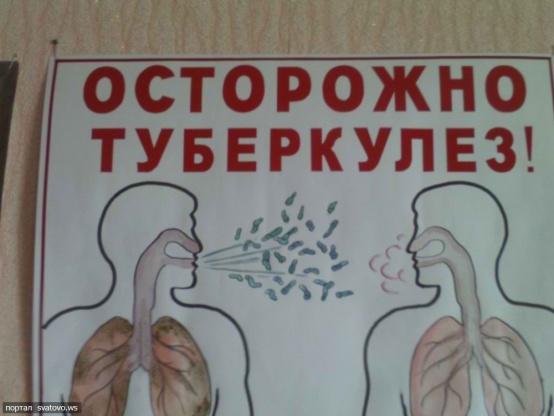 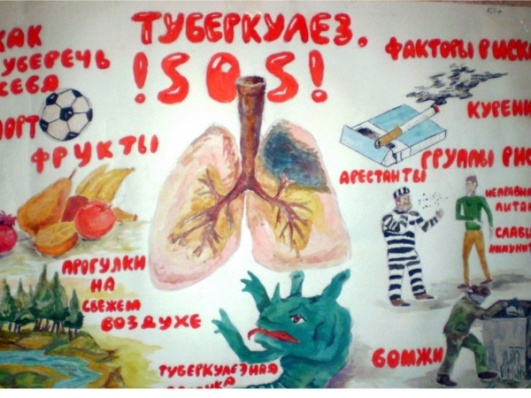 СОВРЕМЕННЫЕ РИСКИ РАСПРОСТРАНЕНИЯ ТУБЕРКУЛЕЗА:Пандемия COVID-19
По данным ВОЗ сокращение доступа к диагностике и лечению туберкулеза в результате пандемия COVID-19 во многих странах мира привело к увеличению смертности от него. При этом общее число людей умерших в мире от туберкулеза вернулось к уровню 2017 года. Так же достигнутое в предыдущие годы снижение заболеваемости туберкулезом замедлилась почти до полной остановки.
	Кроме того большинство экспертов высказывают опасения, что пандемия COVID-19 может привести к ухудшению эпидемической ситуации по туберкулезу за счет формирования отсроченных осложнений, связанных с формированием фиброзных изменений в легких, а также нарушением адаптивного иммунного ответа на инфекции
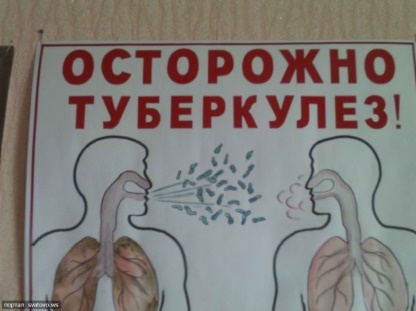 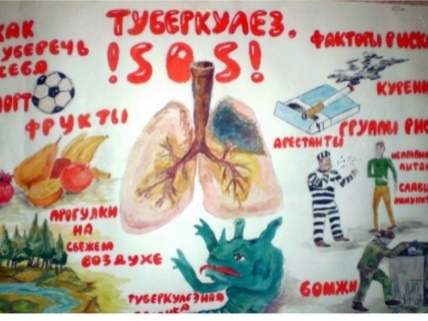 Благодарю за внимание